Welcome to Charis Montessori @ Bedok Lutheran Church
Entrance
Entrance
PG
N1
Music Room
Entrance
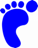 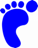 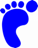 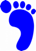 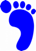 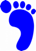 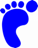 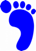 Toilet
N2
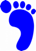 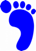 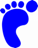 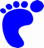 Montessori Room
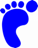 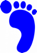 Sharing Room
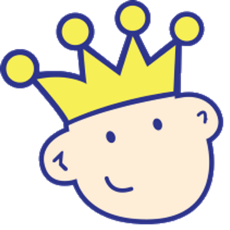 Welcome to Charis Montessori @ Bedok Lutheran Church. Let me show you around
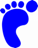 K2
K1
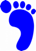 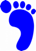 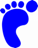 Entrance
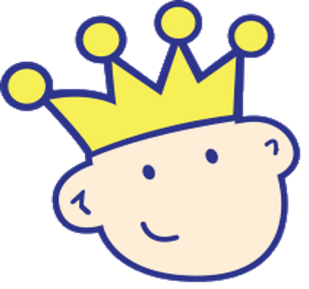 This is where we conduct our health check and put our shoes
Our Entrance
Directory
PG
Entrance
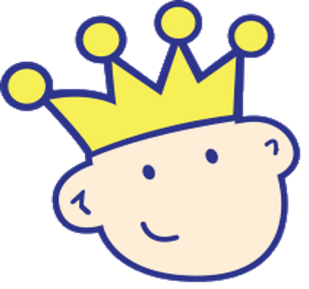 Our cosy corner to learn and play
Our PG Class
Entrance
Directory
N1
Entrance
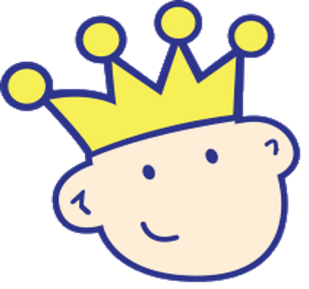 I    my reading corner !
Our N1 Class
PG
Directory
N2
Entrance
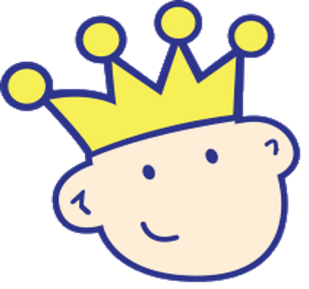 I can easily find my art materials in my classroom
Our N2 Class
N1
Directory
K1
Entrance
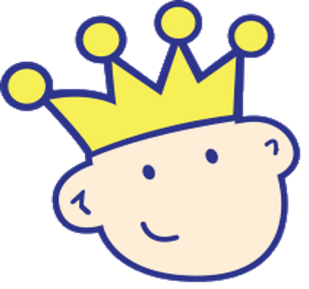 I love the dramatic corner.
Our K1 Class
N2
Directory
K2
Entrance
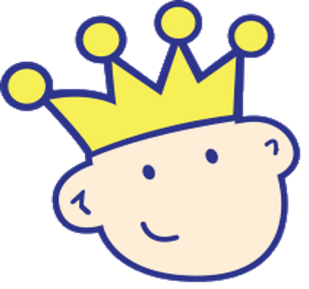 I like to put on my thinking cap here and do my work with my friends
Our K2 Class
K1
Directory
Montessori Room
Entrance
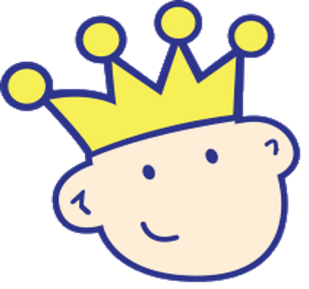 I can learn Practical Life skills right here!
K2
Directory
Music Room
Our Montessori Class
Entrance
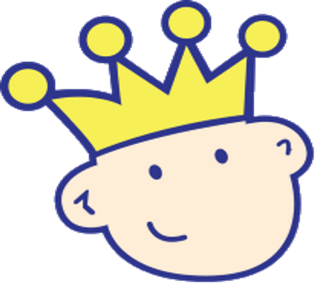 My favourite musical instrument is the drum. How about you?
Montessori Room
Directory
Sharing Room
Our Music Room
Entrance
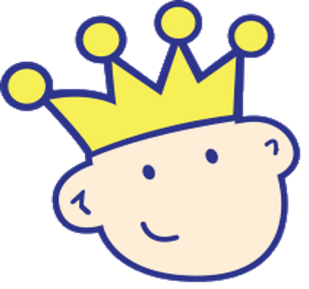 This is where we share quiet time together
Music Room
Directory
Toilet
Our Sharing Room
Entrance
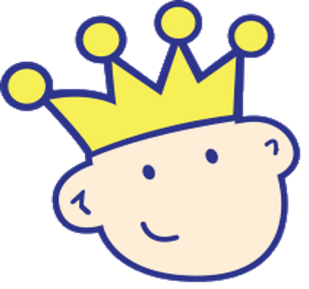 This is where we clean ourselves up
Our Toilet
Sharing Room
Directory